Складываем из прямоугольника.
СТРЕЛОЧКА
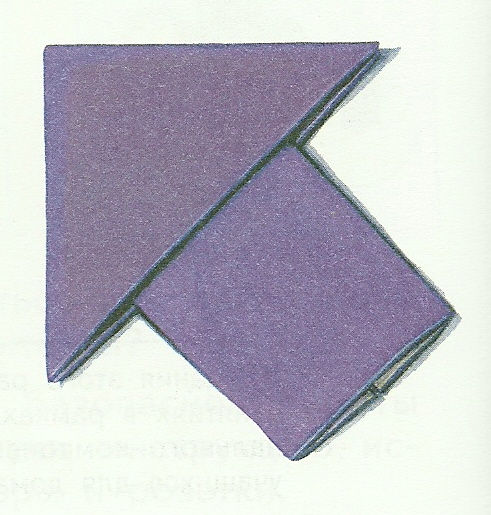 1. Возьми прямоугольник, равный двум квадратам.
2. Выполни базовую форму «водяная бомбочка» на одной из его половин.
3-5. Рассмотри рисунки. Выполни сгибы по рисункам.
6-7. Поверни верхнюю часть поделки вокруг оси, показанной точками, заправь правую часть в кармашек.